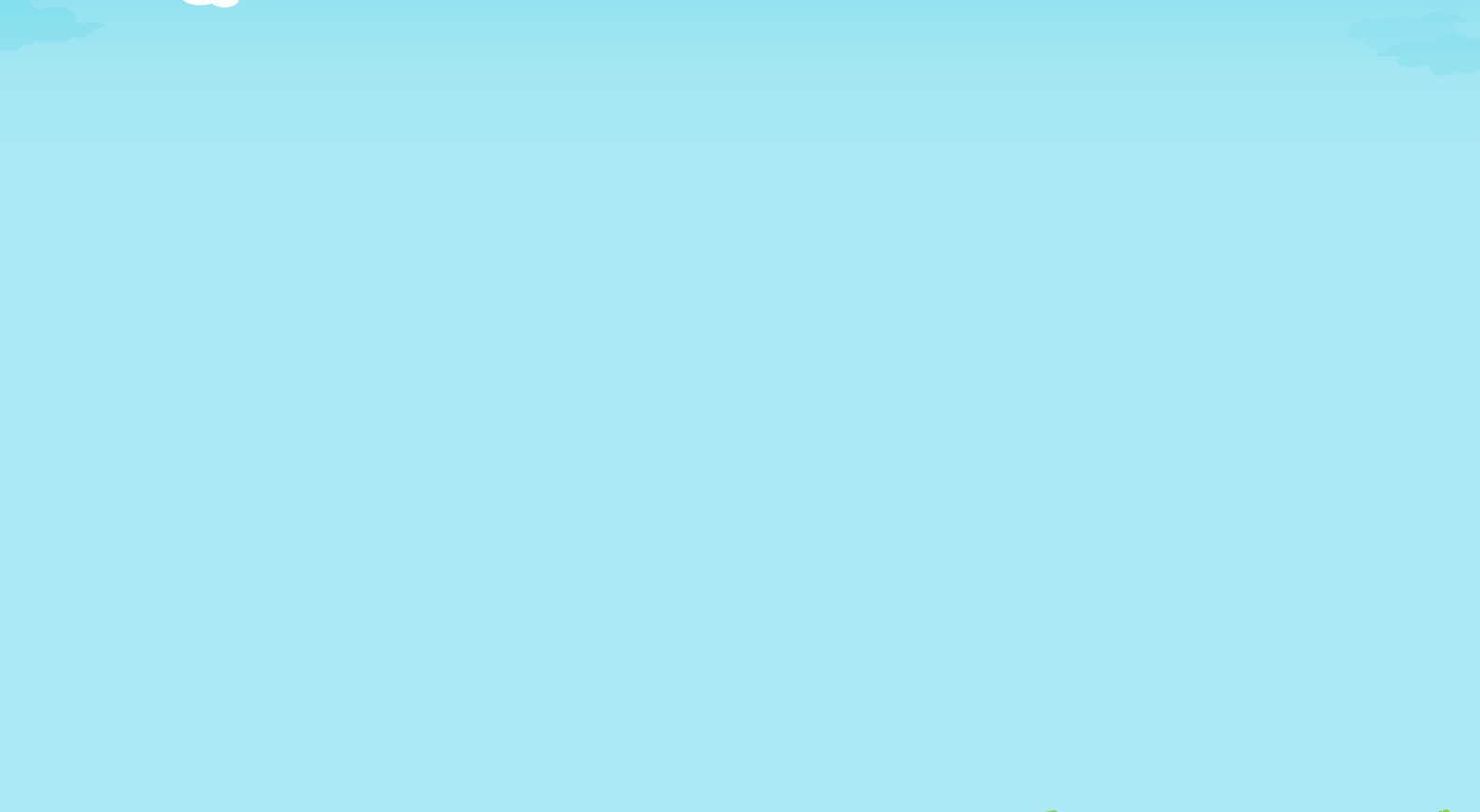 السلام عليكم ورحمة الله
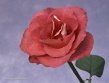 كيف حالكم ايها الطلاب
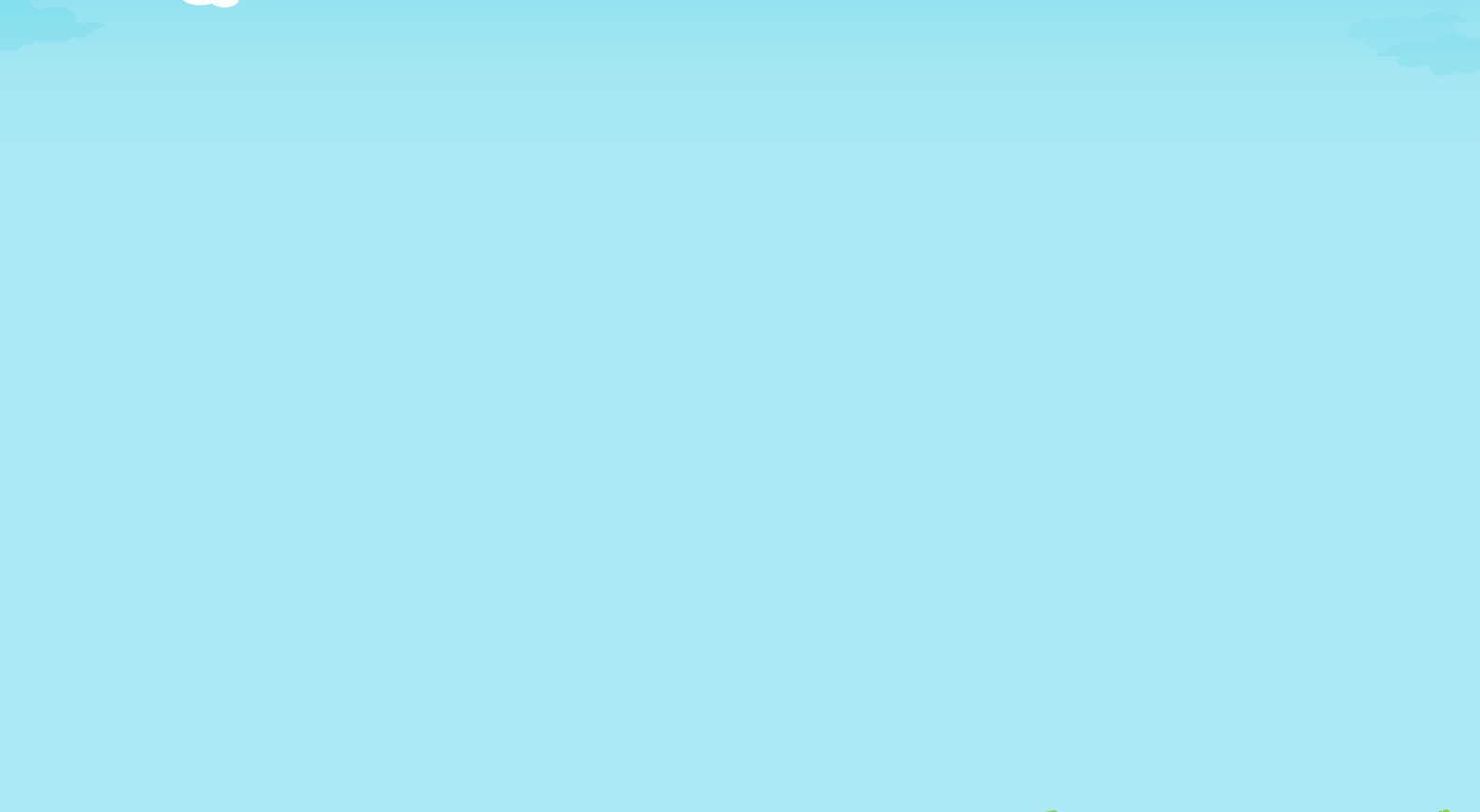 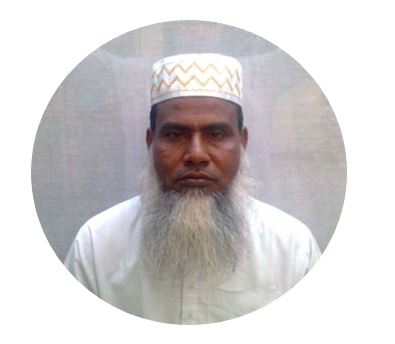 মো: গোলাম মোস্তফা
সহকারী অধ্যাপক
ভান্ডারিয়া ছিদ্দি: কামিল মাদ্রাসা
 মুকুন্দিয়া, রাজবাড়ী
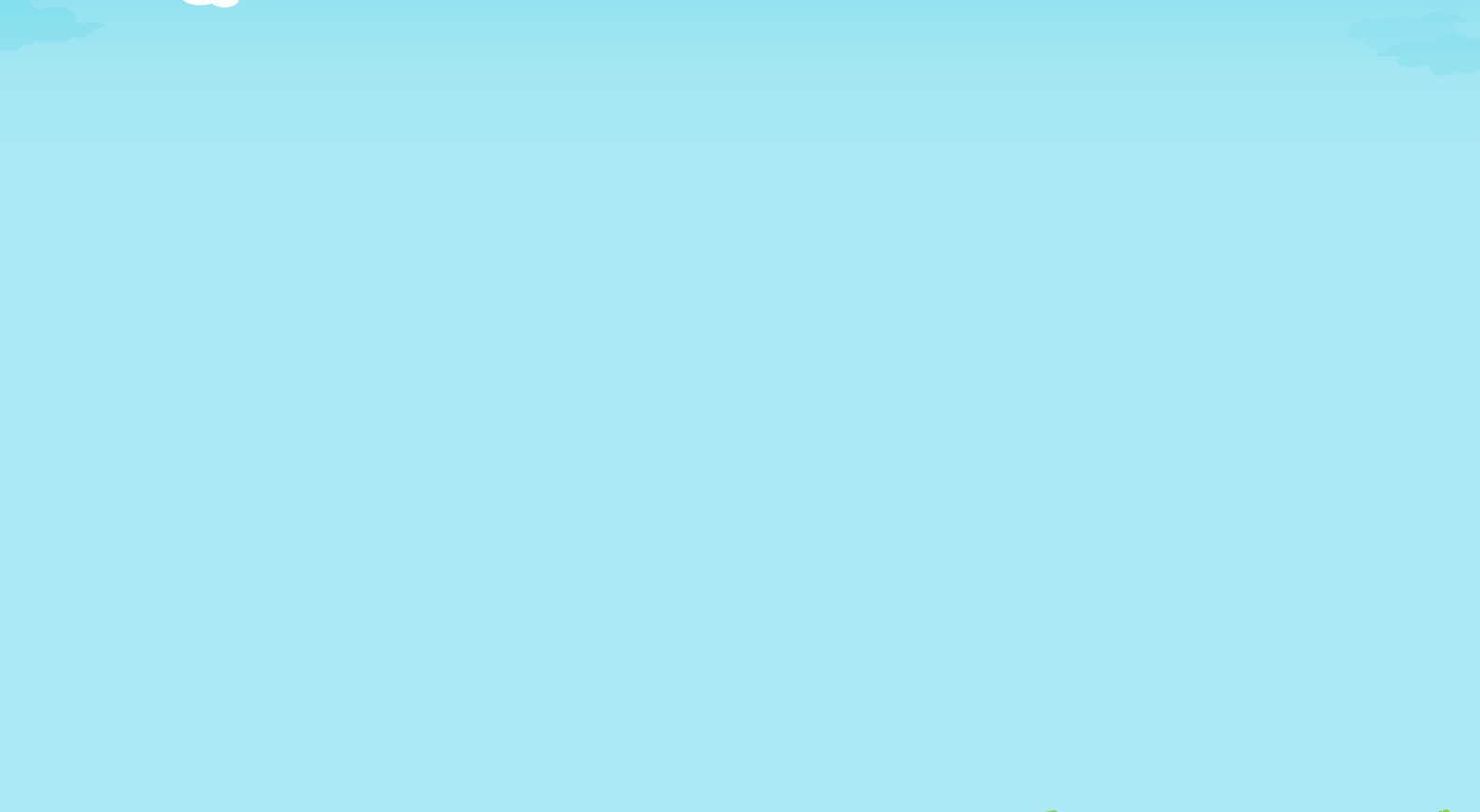 عالم سنة الاولى والثانى
سراجى (الفرائض)
الدرس اليوم - المانع
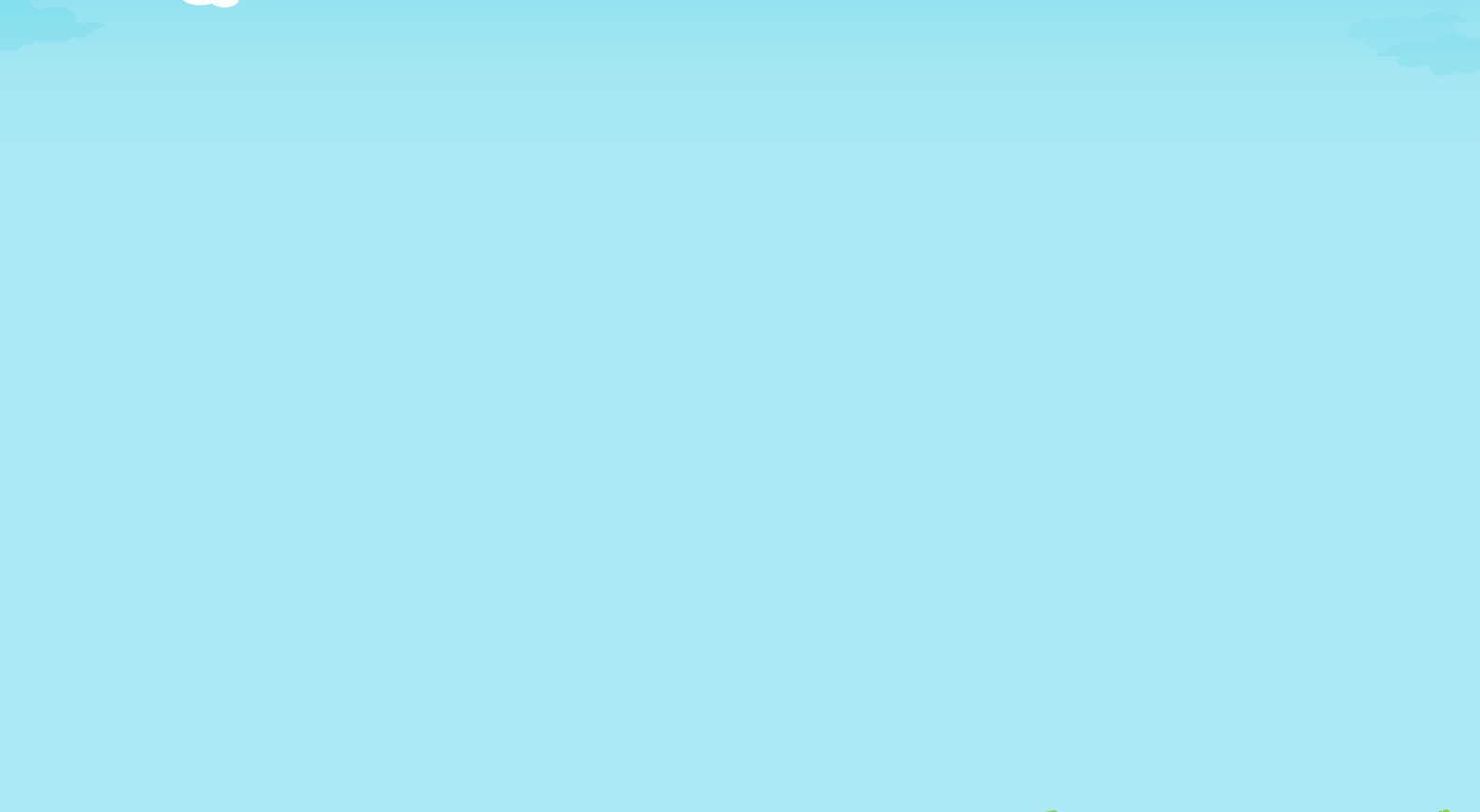 শিখন ফল
১। مانع পরিচয় বলতে পারবে।
২। مانع প্রকার বলতে  পারবে ।
৩। مانع ও محجوب এর মধ্যে
    পার্থক্য নির্নয় করতে পারবে।
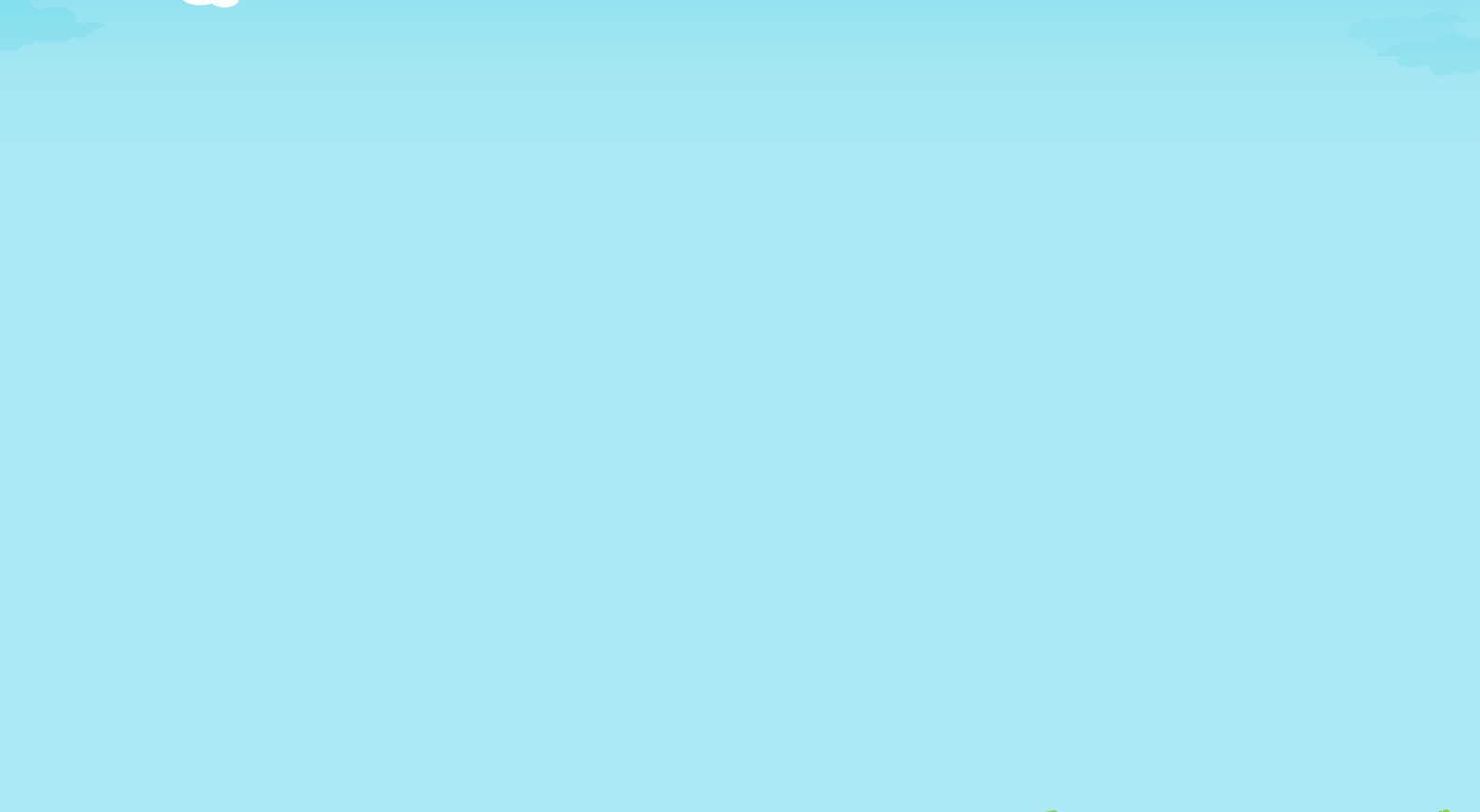 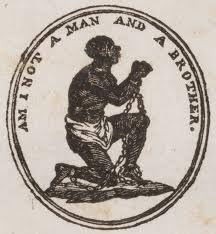 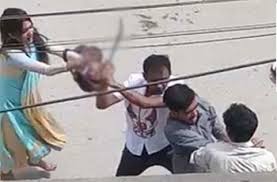 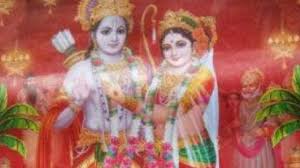 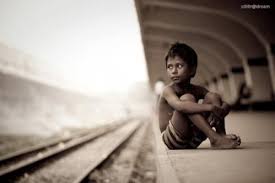 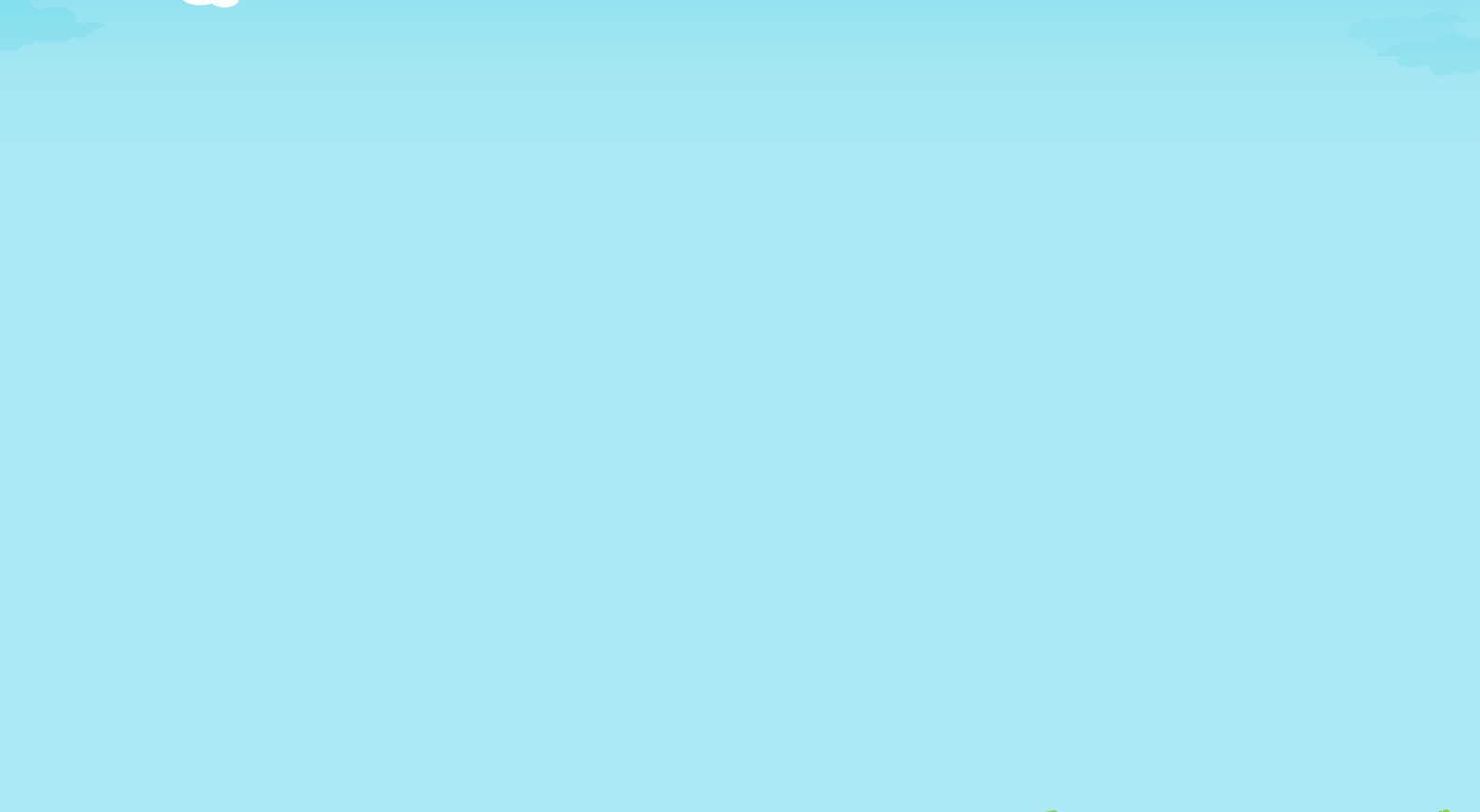 معنى المانع لغة
বাধা প্রদান

প্রতিরোধ

প্রতিবন্ধকতা

বঞ্চিত
الصد

الدفع

الصدود

الحرمان
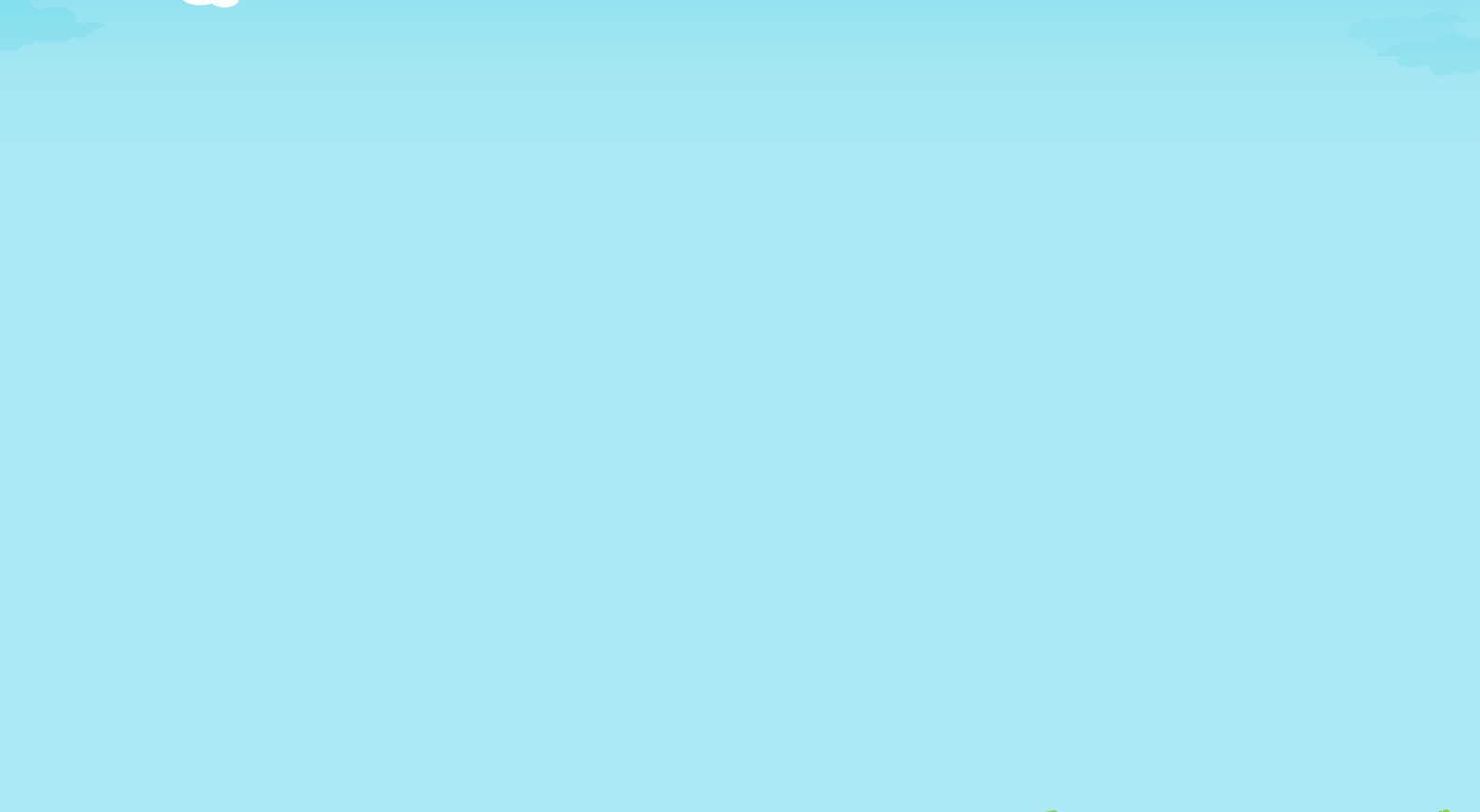 معنى المانع اصطلاحا
الموانع للارث هى الاسباب التى تحرم الميراث المعين
ঐ কারনকে বলে যা কোন ব্যক্তির মধ্যে পাওয়া গেলে 
সে উত্তরাধিকার স্বত্ব হতে বঞ্চিত হয়
المانع من الارث اربعة الرق وافرا كان او ناقصا والقتل الذى يتعلق به وجوب القصاص او الكفارة واختلاف الدينين واختلاف الدارين
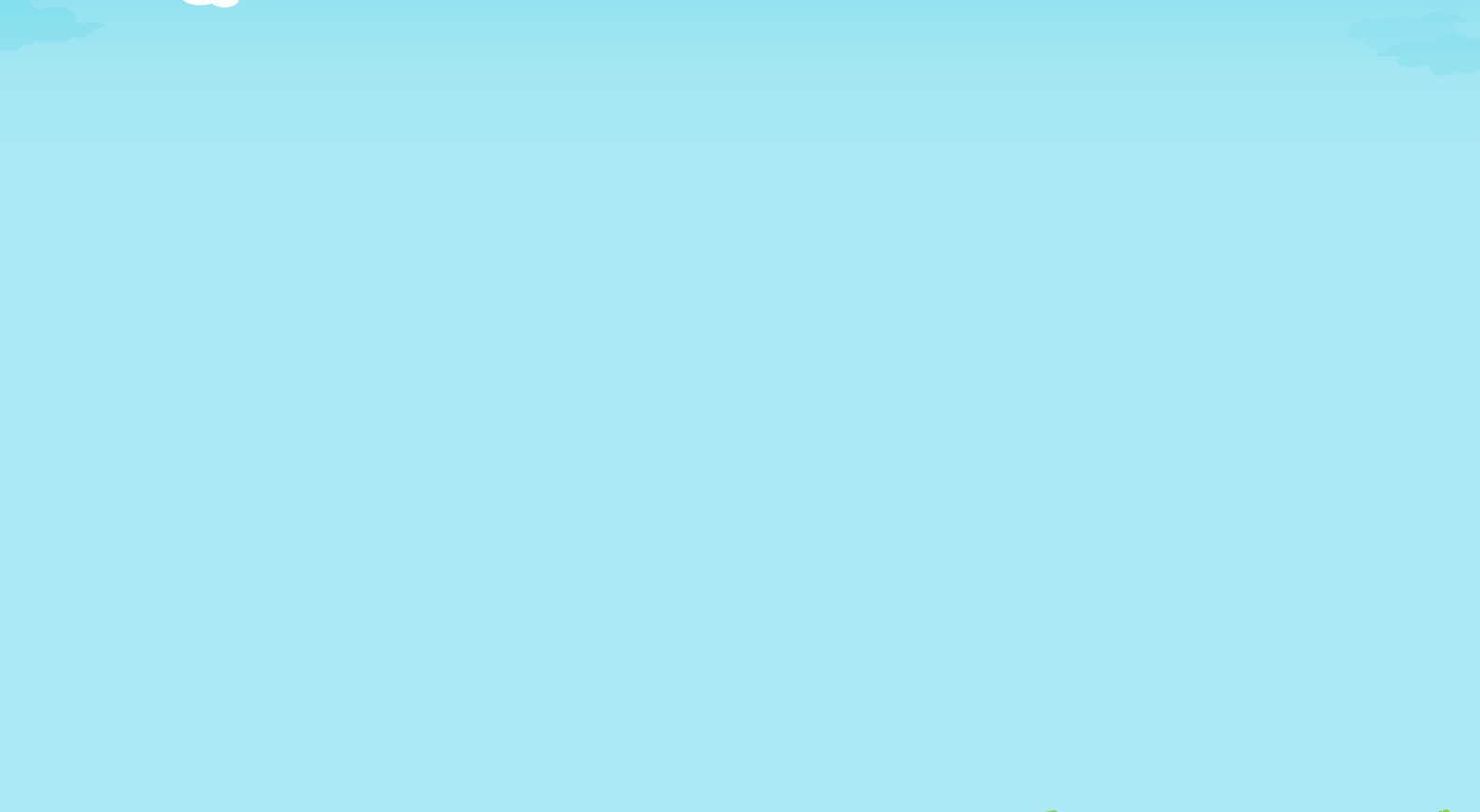 المانع   এর প্রকার
المانع
الرق
اختلاف الدار
اختلاف الدين
القتل
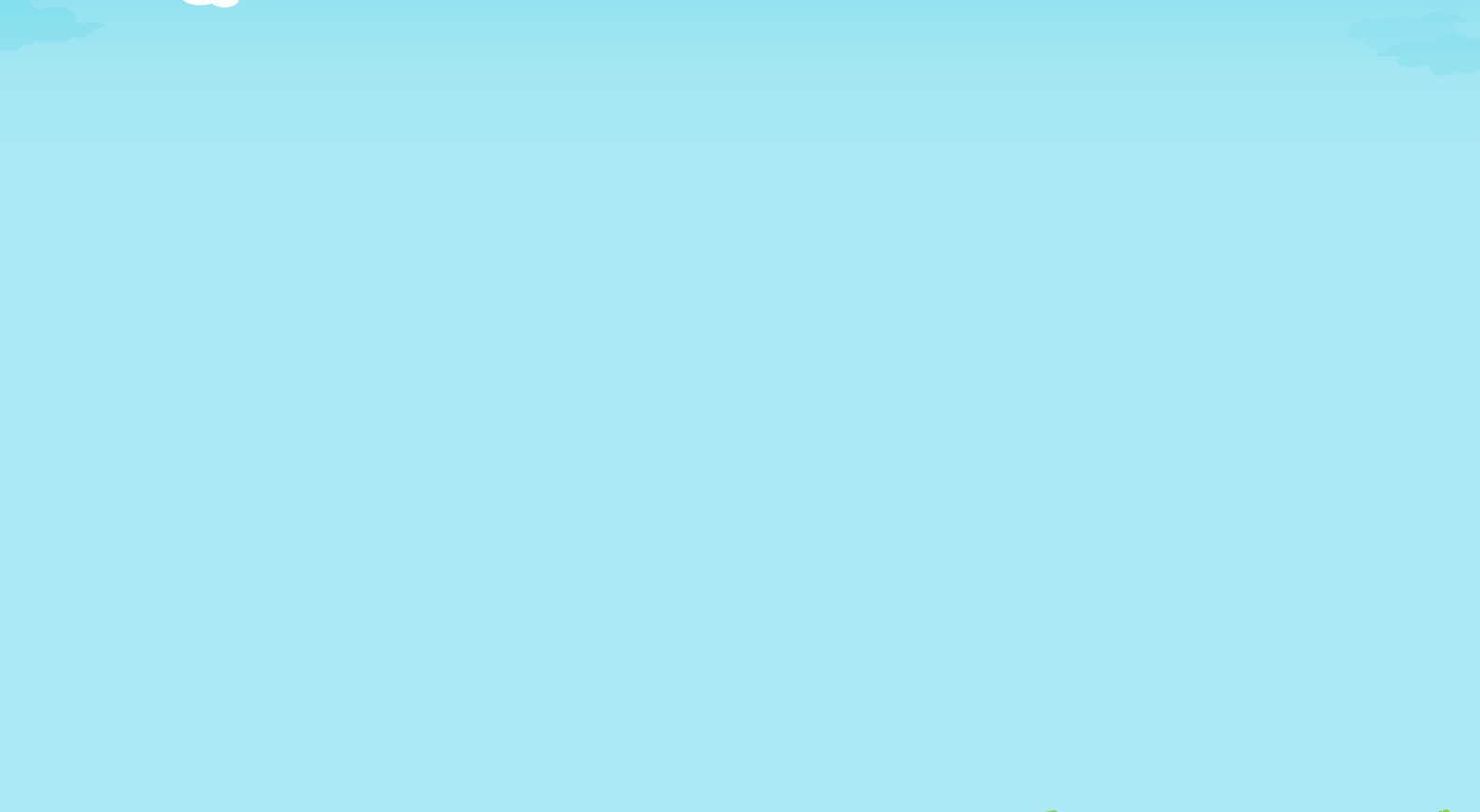 اقسام الموانع
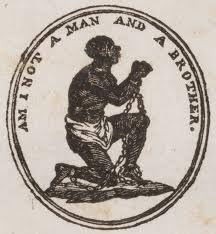 فى اى انواع العبودية –مثلا مكاتب-مدبر-ام ولد
الرق
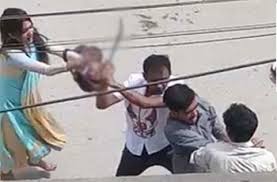 وهى فى قتل عمد وقتل شبه عمد و قتل خطا
القتل
اختلاف الدينين
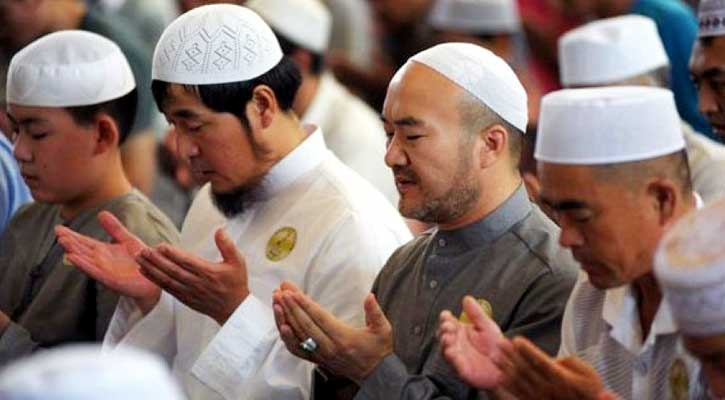 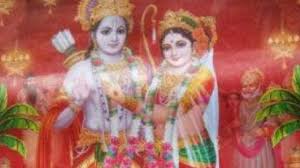 لايرث المسلم الكافر ولايرث كافر المسلم
اختلاف الدارين
هذا بين الكافرين فقط لافى المسلمين
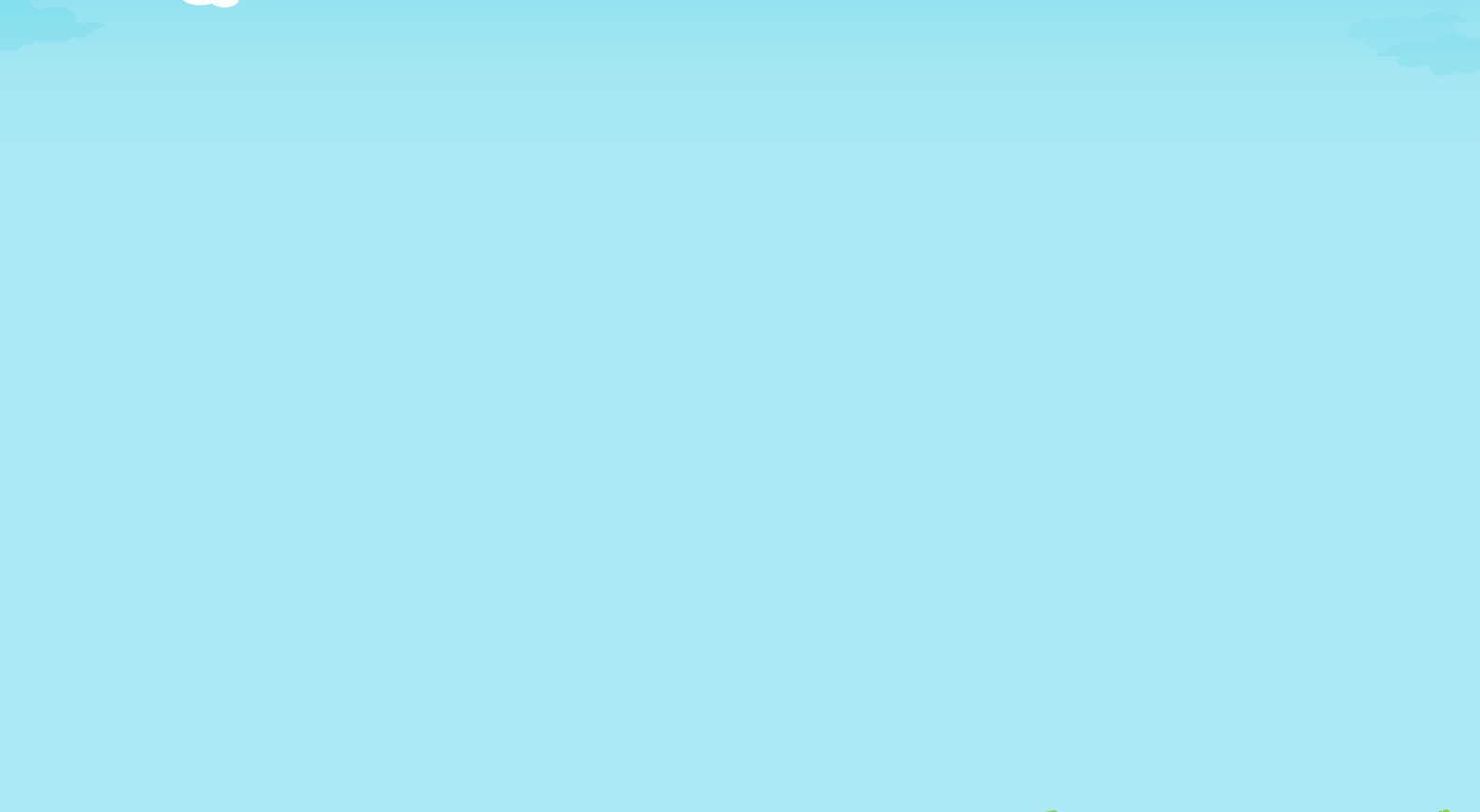 االفرق بين المحروم والمحجوب
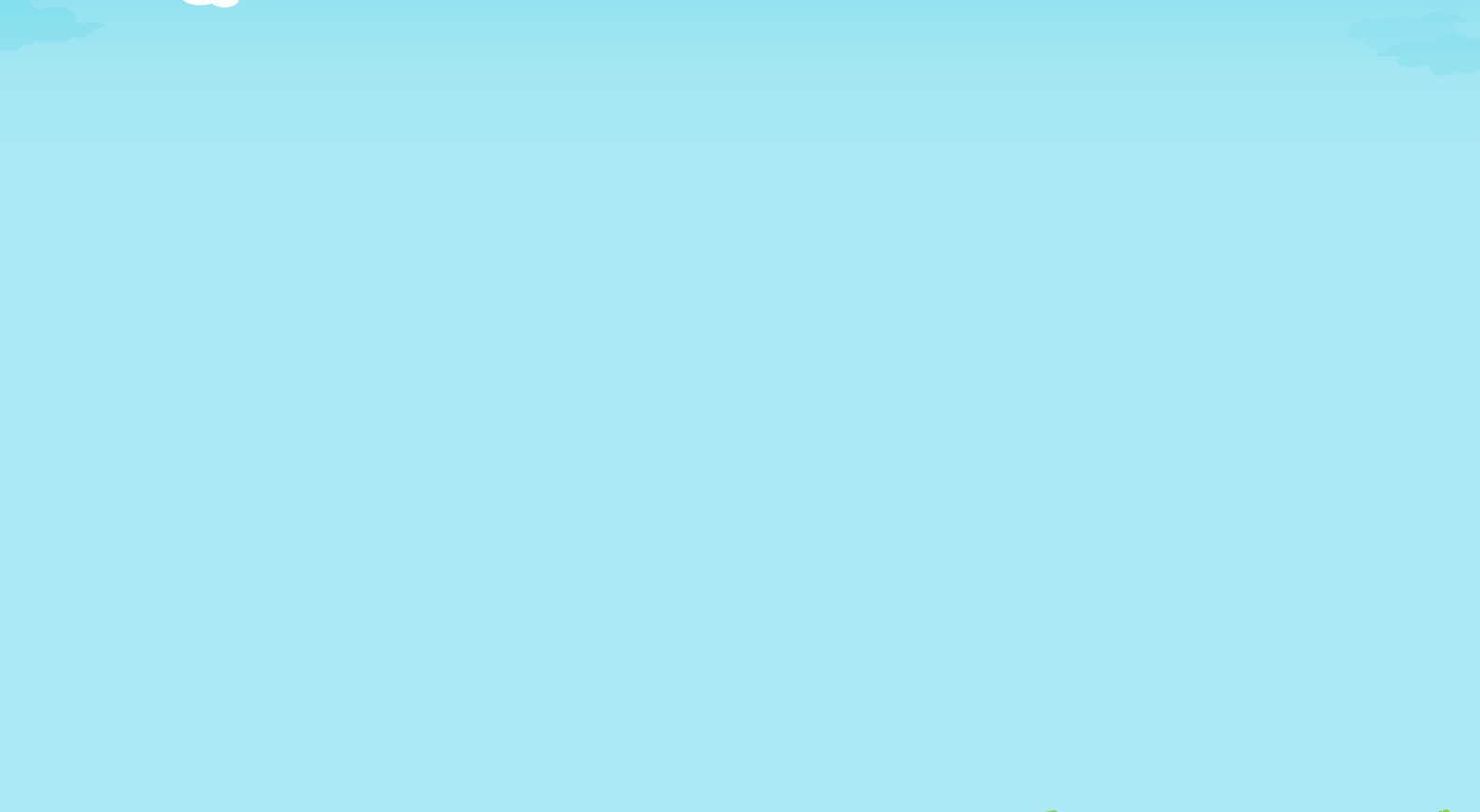 العمل الانفرادى
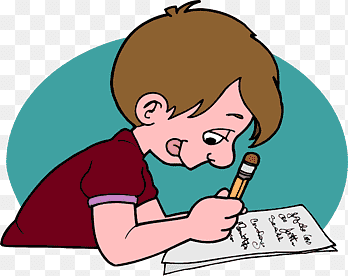 মূল্যায়ন
সত্বএর প্রতিবন্ধকতা চিহ্নিত কর
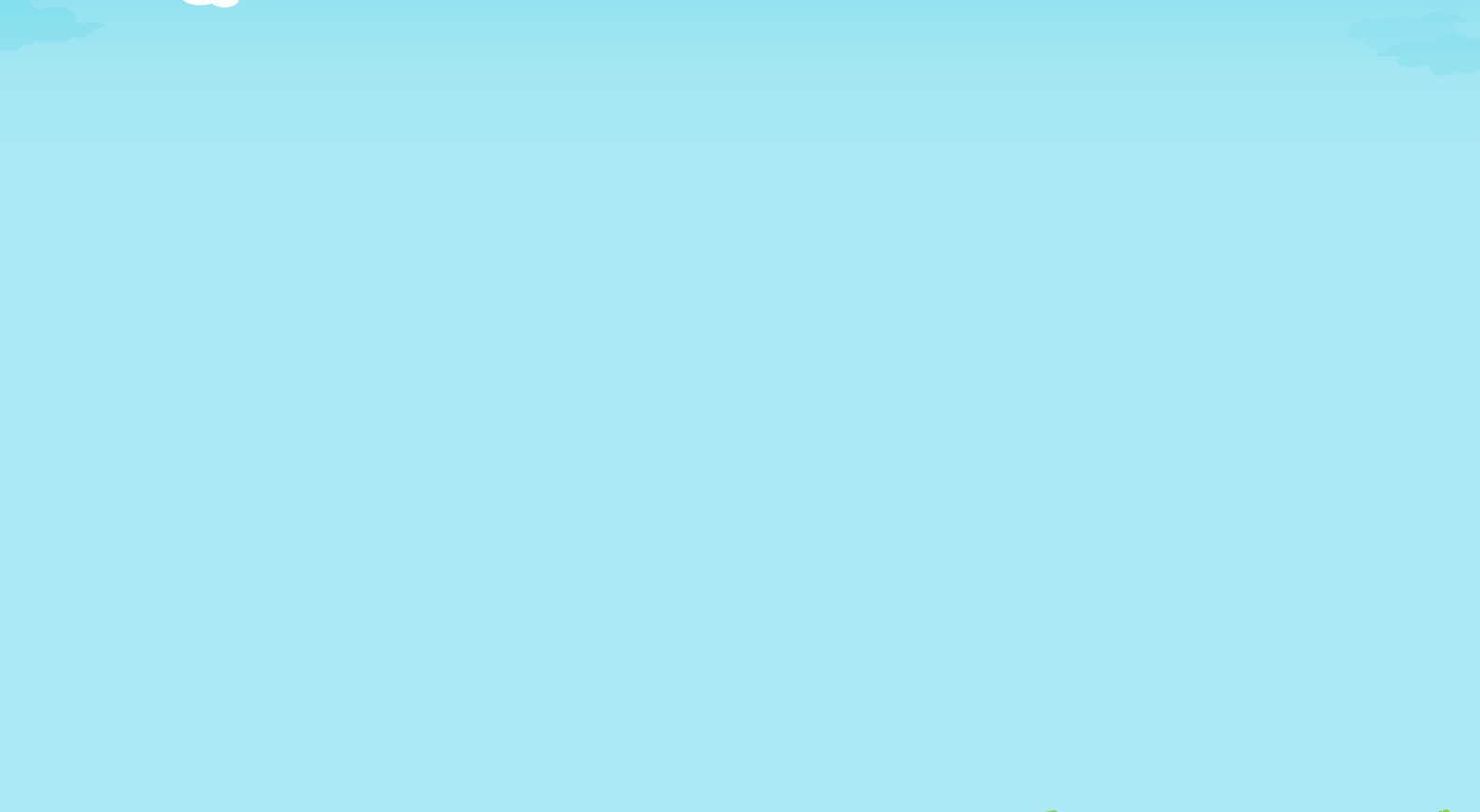 العمل الاجتماعى
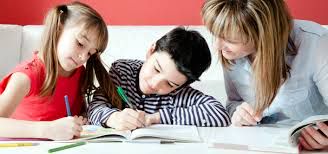 বঞ্চিত ও প্রতিবন্ধকতা এর পার্থক্য ব্যাখ্যা কর
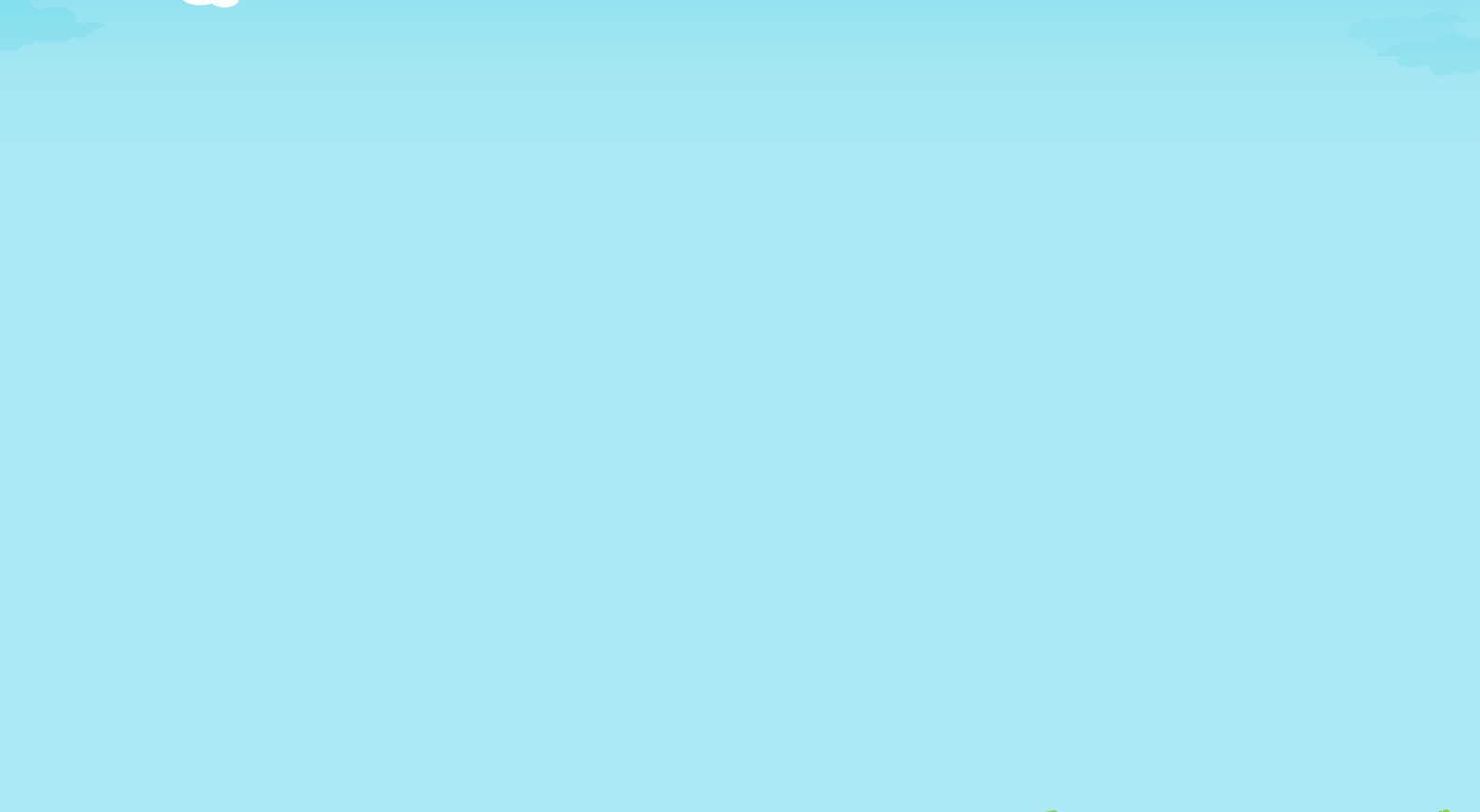 العمل المنزلى
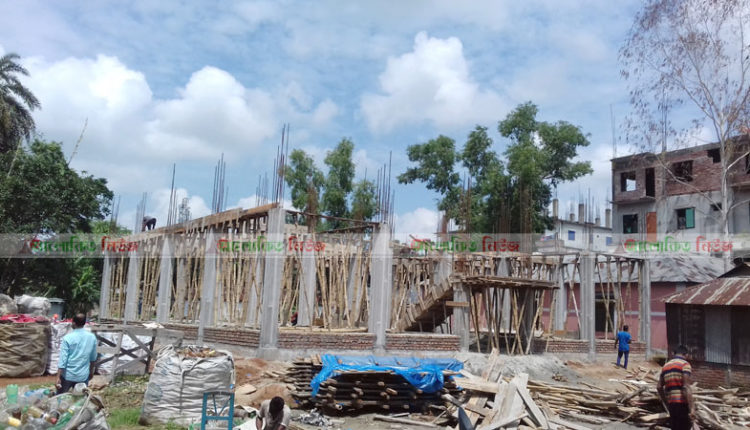 অলোচ্য বিষয়ের উপর বাড়ীতে বসে উত্তরমালা পূর্ণরূপে তৈরী করবে
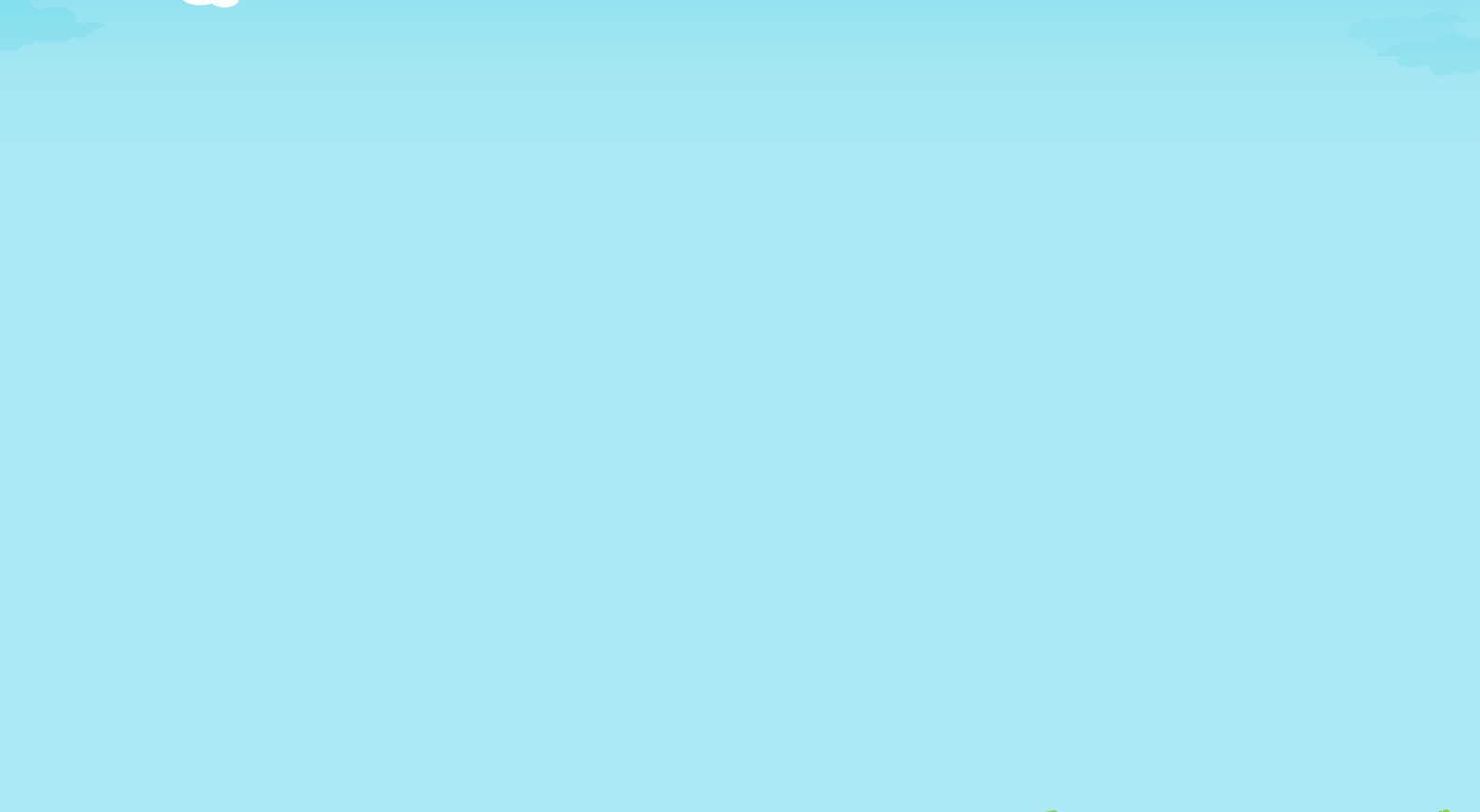 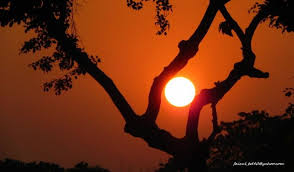 ধন্যবাদ